FRACTIONS
Introduction and Types of Fractions
Fractions on the Number Line and Equivalent Fractions
Fraction in its lowest terms and Reducing a fraction  to its lowest form
Comparison of   Unlike fractions
Addition and Subtraction of Fractions
Multiplication of Fractions
Reciprocal of a Fraction and Division of Fractions
FRACTIONS
Introduction of Fraction -  The word fraction originally comes from the Latin ward fractio which means ,  breaking into pieces.
A fraction means a part of a collection or a whole. 
The whole may be a single object or a group of objects.
FRACTIONS
Look at the following fractions -
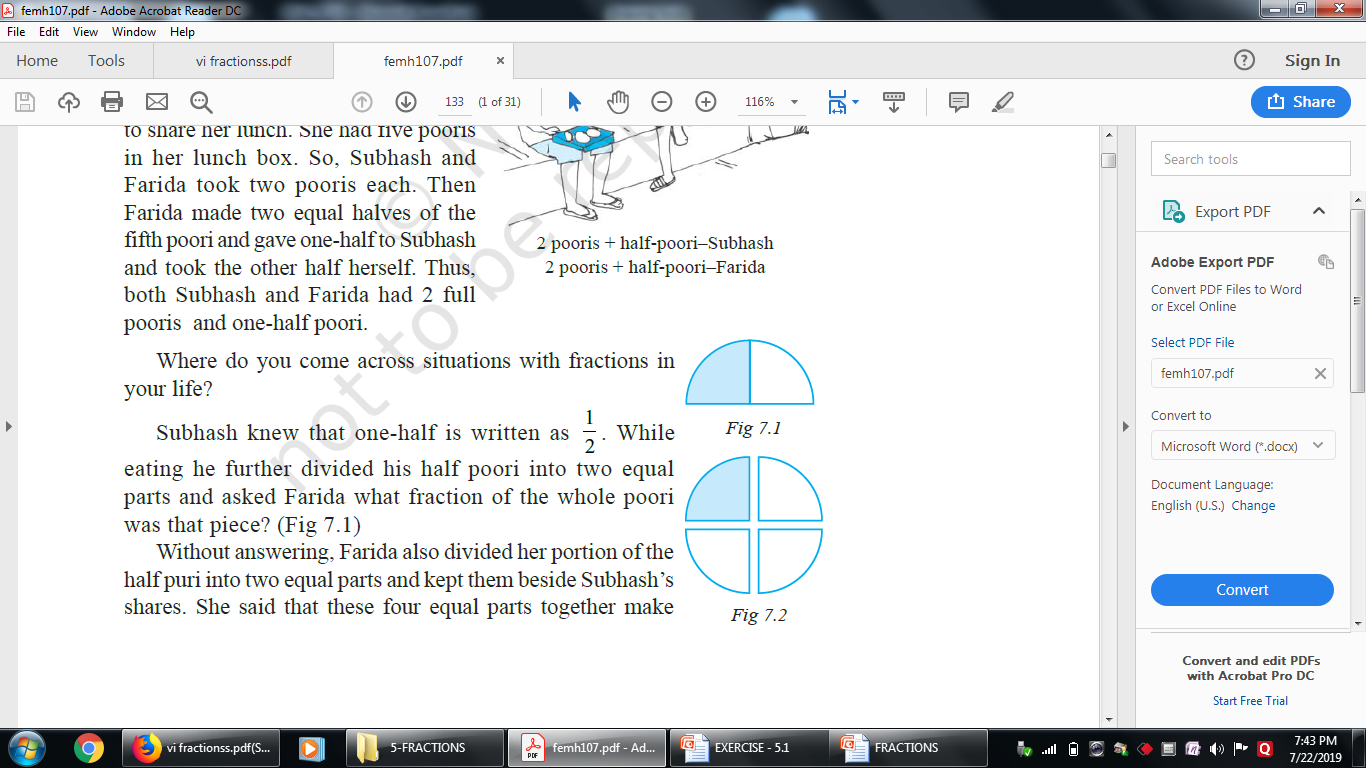 Out of total two parts one part is shaded , so the corresponding fraction is
FRACTIONS
Look at the following fractions -
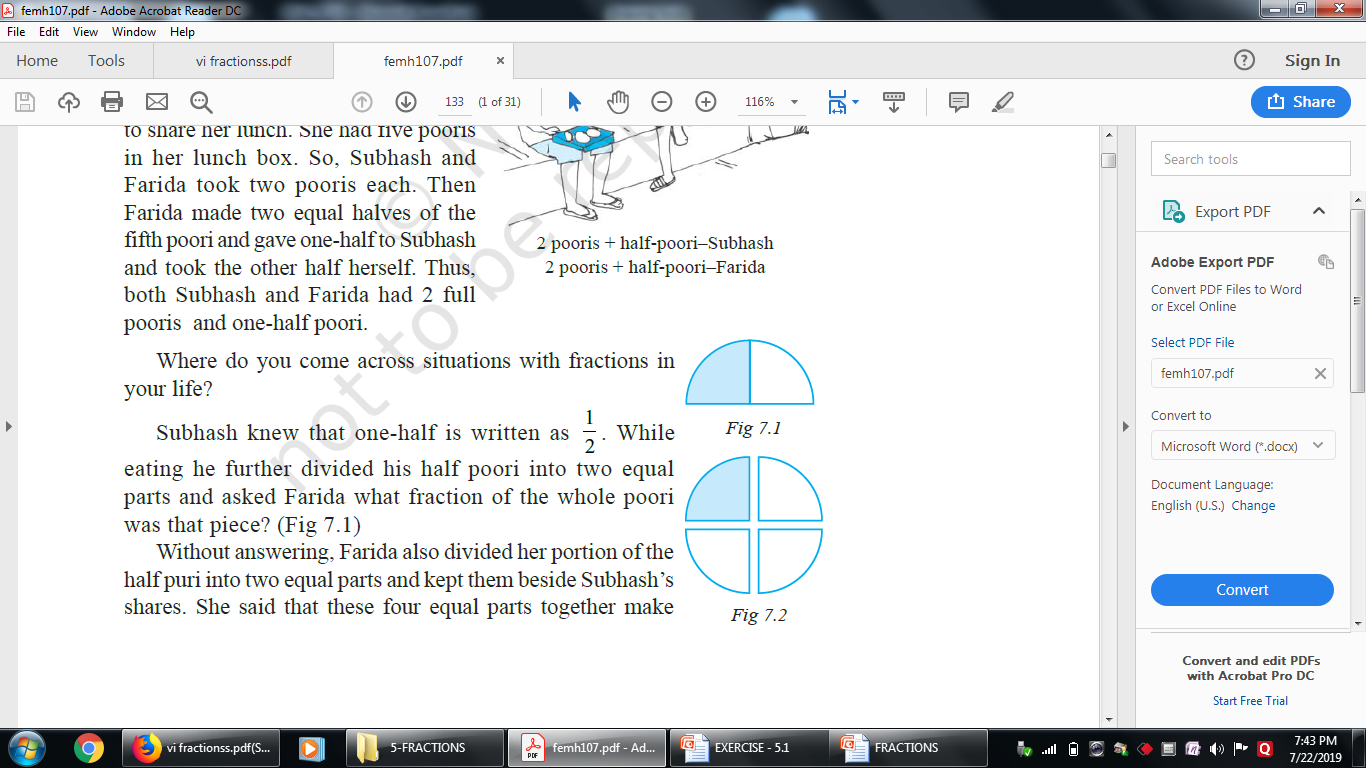 Out of total four parts two parts are shaded , so the corresponding fraction is
FRACTIONS
Look at the following fractions -
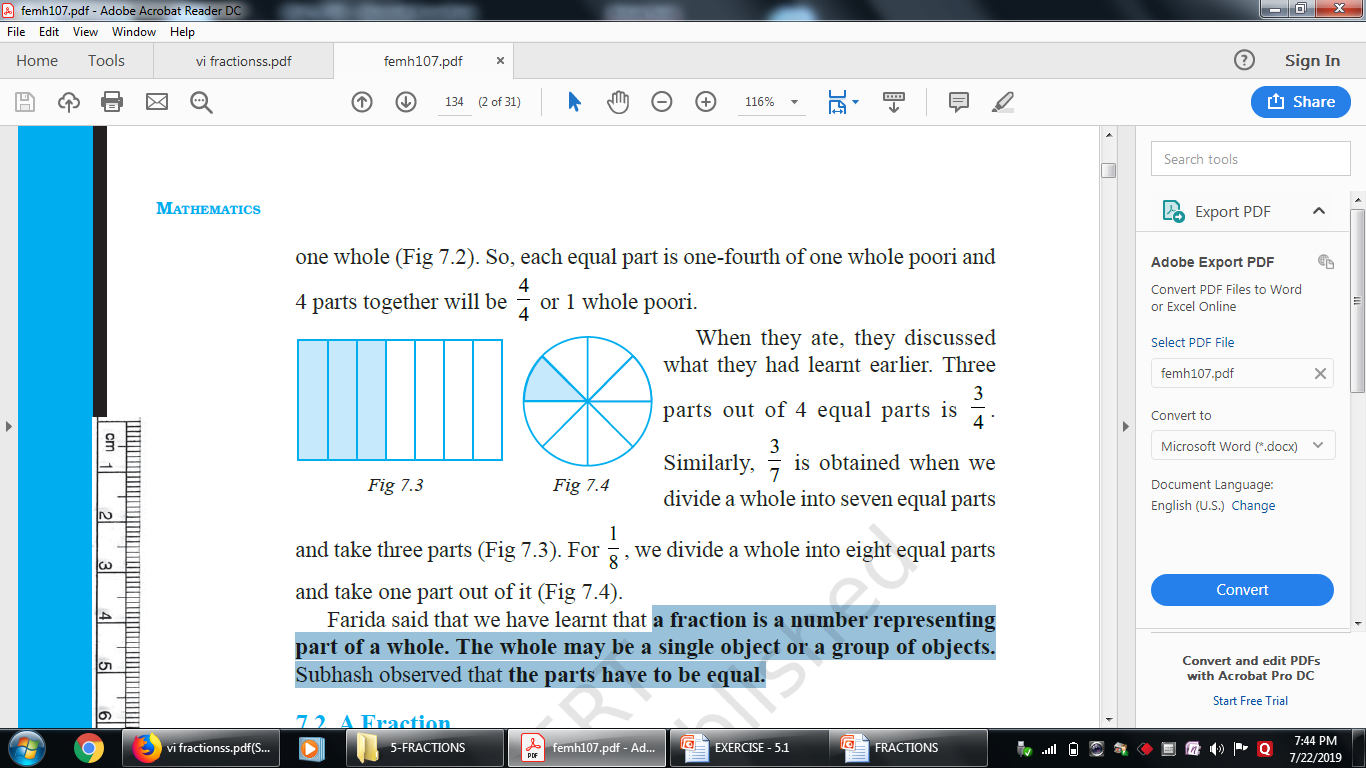 Out of total seven parts three parts are shaded , so the corresponding fraction is
FRACTIONS
Look at the following fractions -
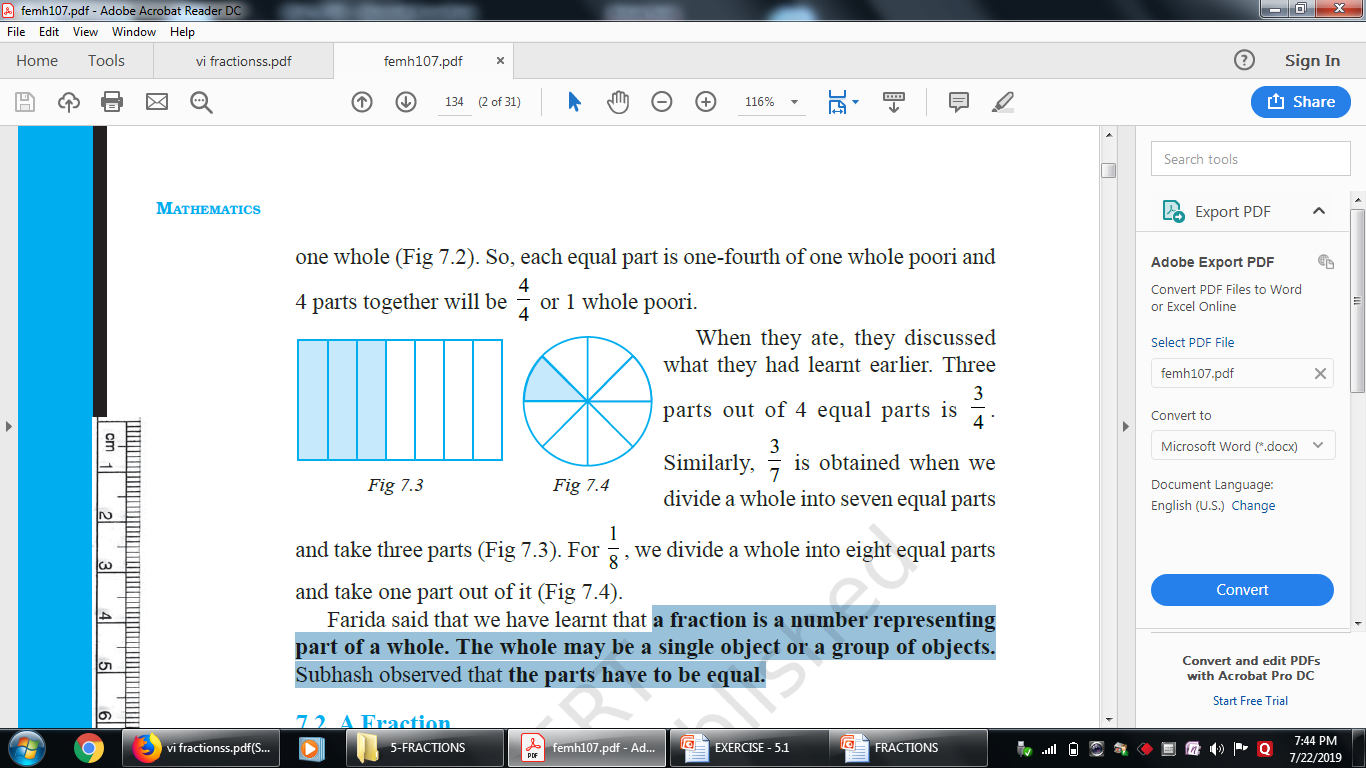 Out of total eight parts one part is shaded , so the corresponding fraction is
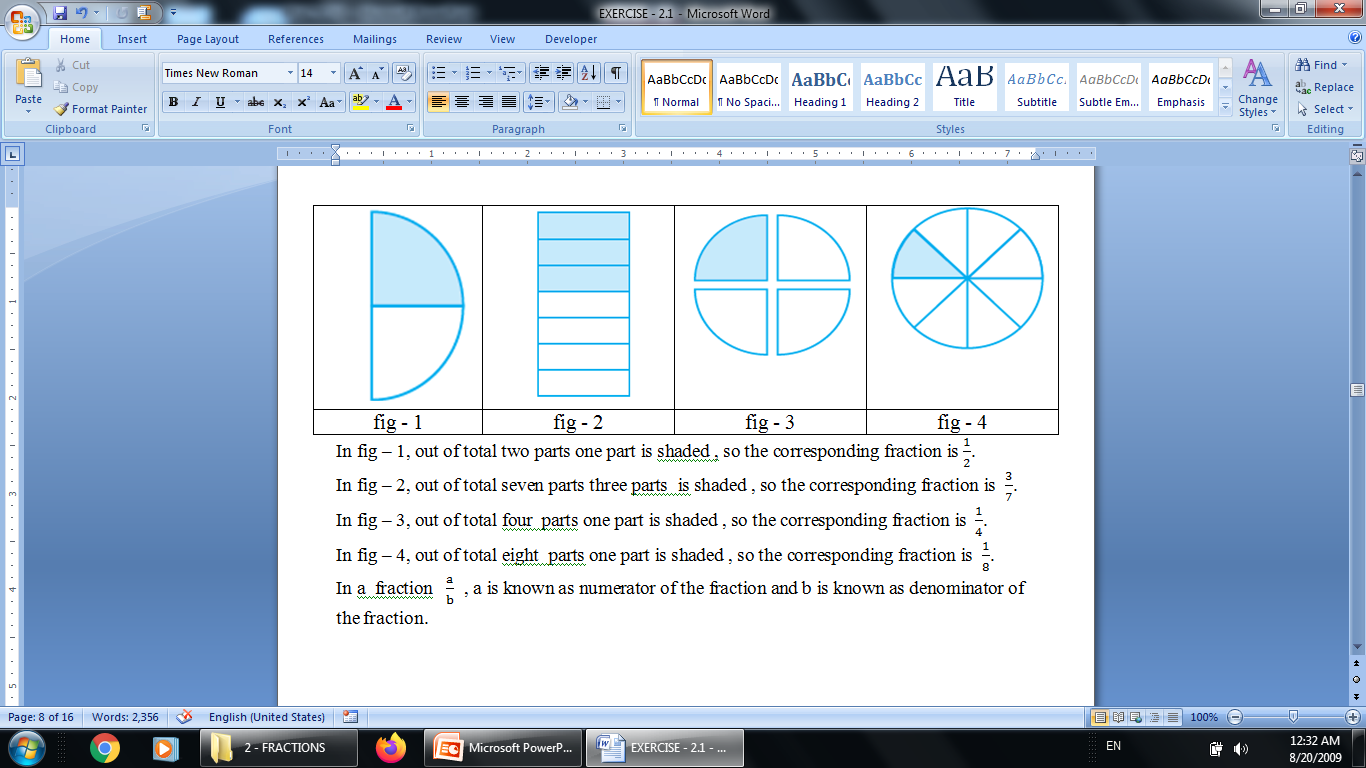